French
Say what you do on a specific day vs as part of a daily routine (Part 1/2)
Present tense regular -IR verbs 

Downloadable Resource
Madame Johnson
Say what you do on a specific day vs as part of a daily routine (Part 1/2)

ur understanding of the near future tense.
Phonics focus - [tion]
Introducing new vocabulary
Grammar focus: Present tense regular -IR verbs
Grammar practice: - IR verbs
Reading activity: -IR verbs
Writing activity: translation
Speaking activity
Summarising learning
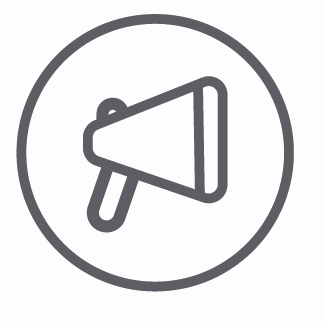 [ tion ]
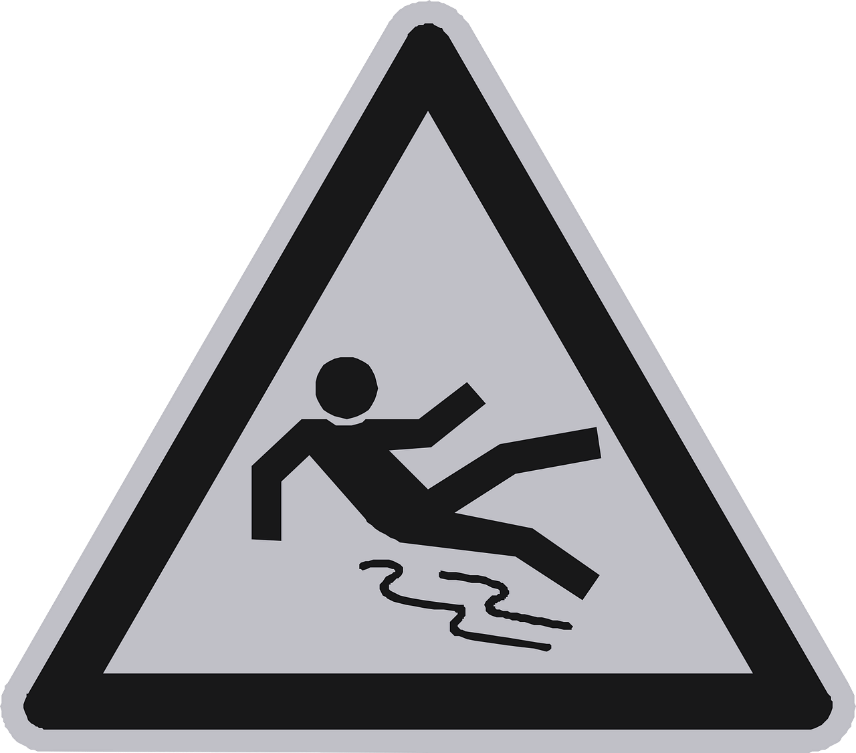 attention
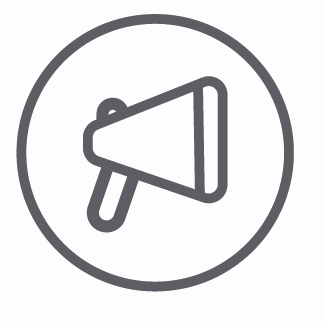 [ tion ]
action
international
population
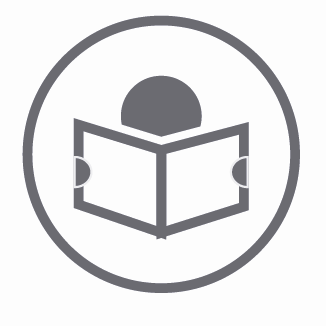 Regular -ir verbs
finir
Il  finit
Elle  finit
=  to finish
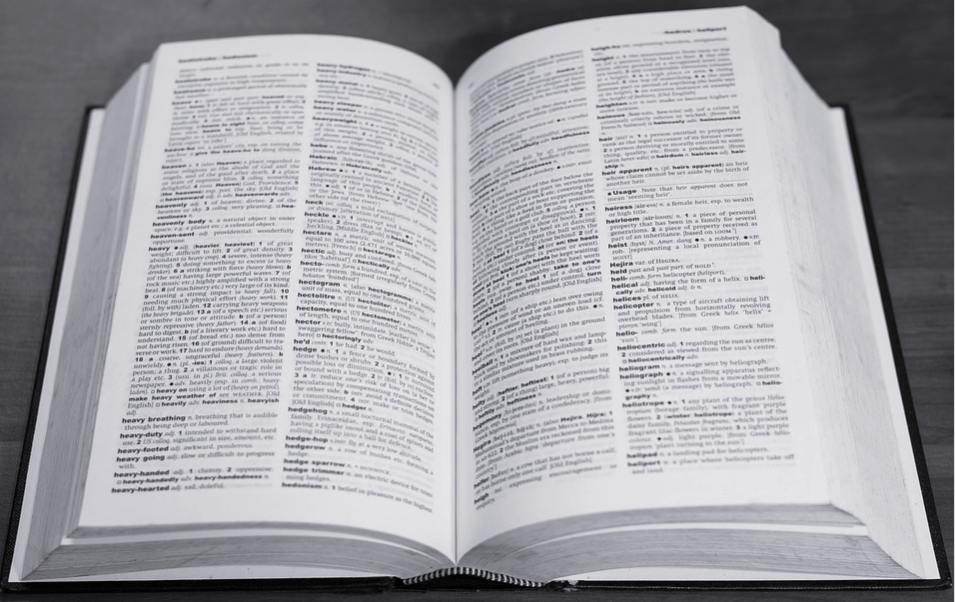 = He finishes
= She finishes
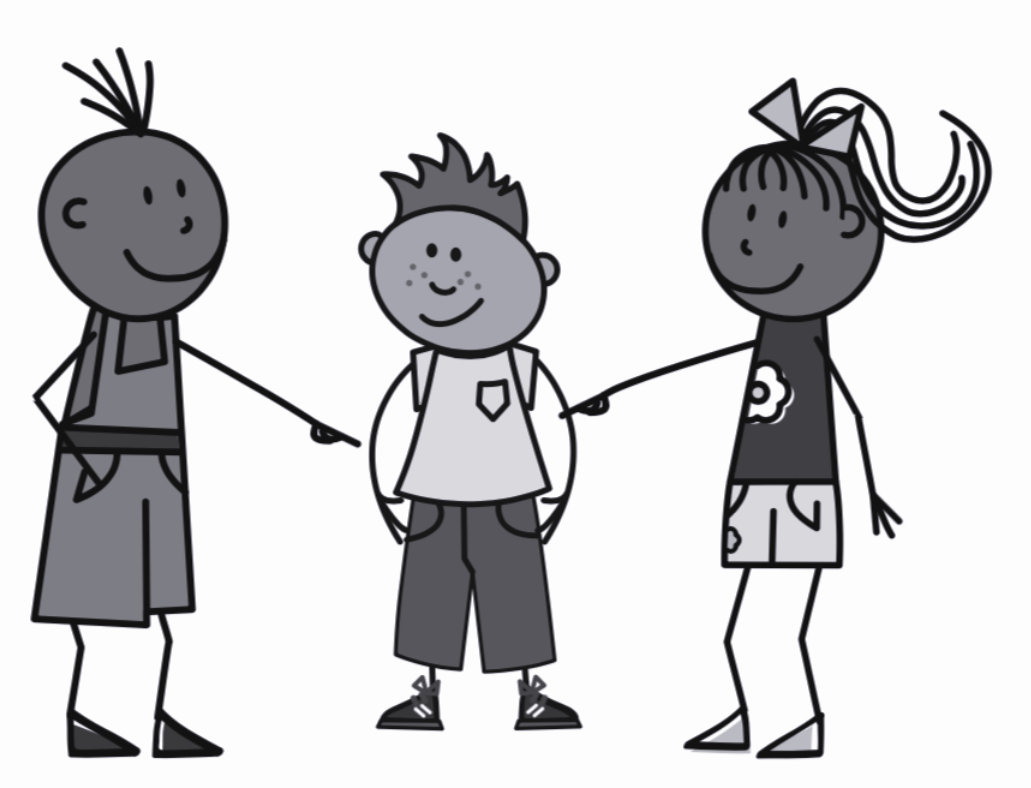 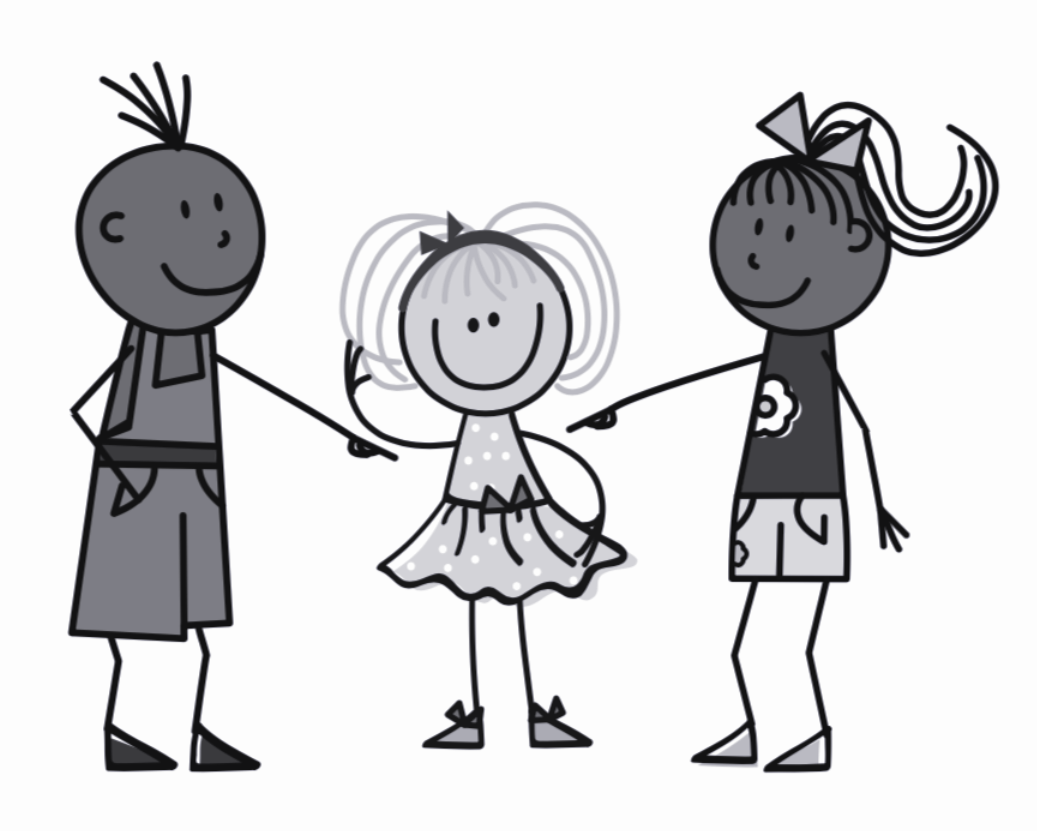 The infinitive (to ____, ____ing)
The third person (pronoun + ending)
Regular -ir verbs
finir
= They finish
Ils/Elles finissent
=  to finish
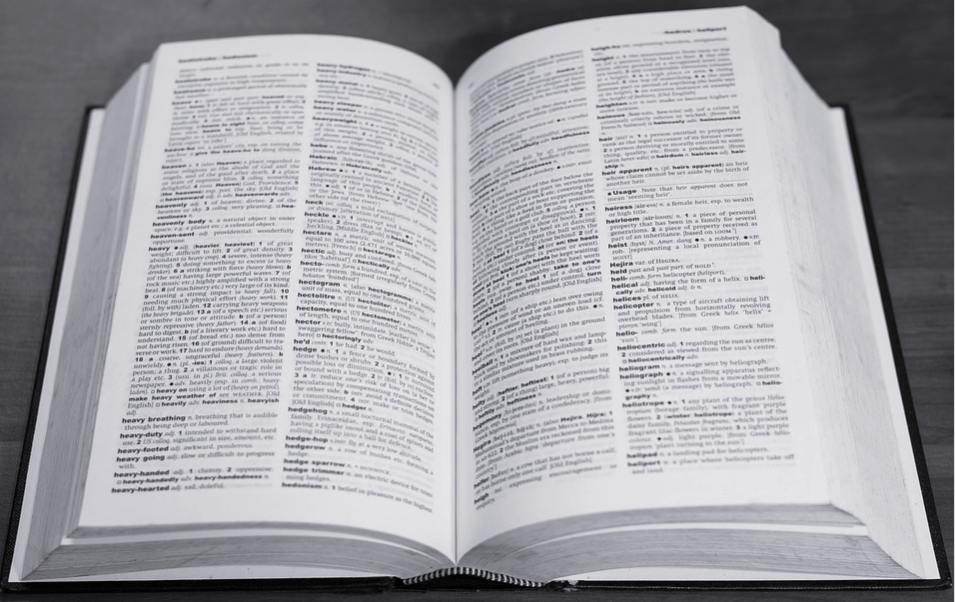 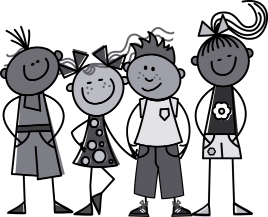 The third person plural (pronoun + ending)
The infinitive (to ____, ____ing)
Present Tense - Regular -ir verbs
To form the present tense with a regular IR verb, remove the IR 
from the infinitive and add the correct ending.
finir - To finish
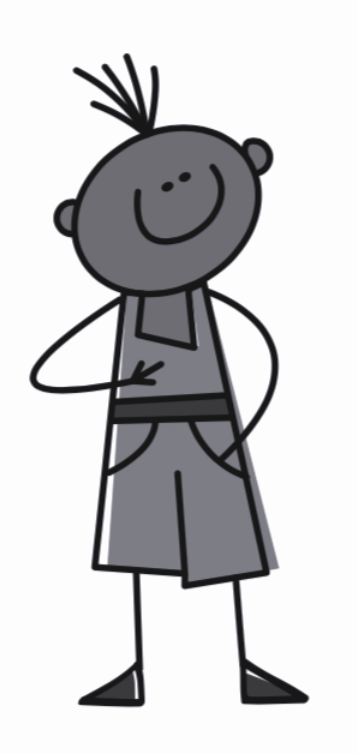 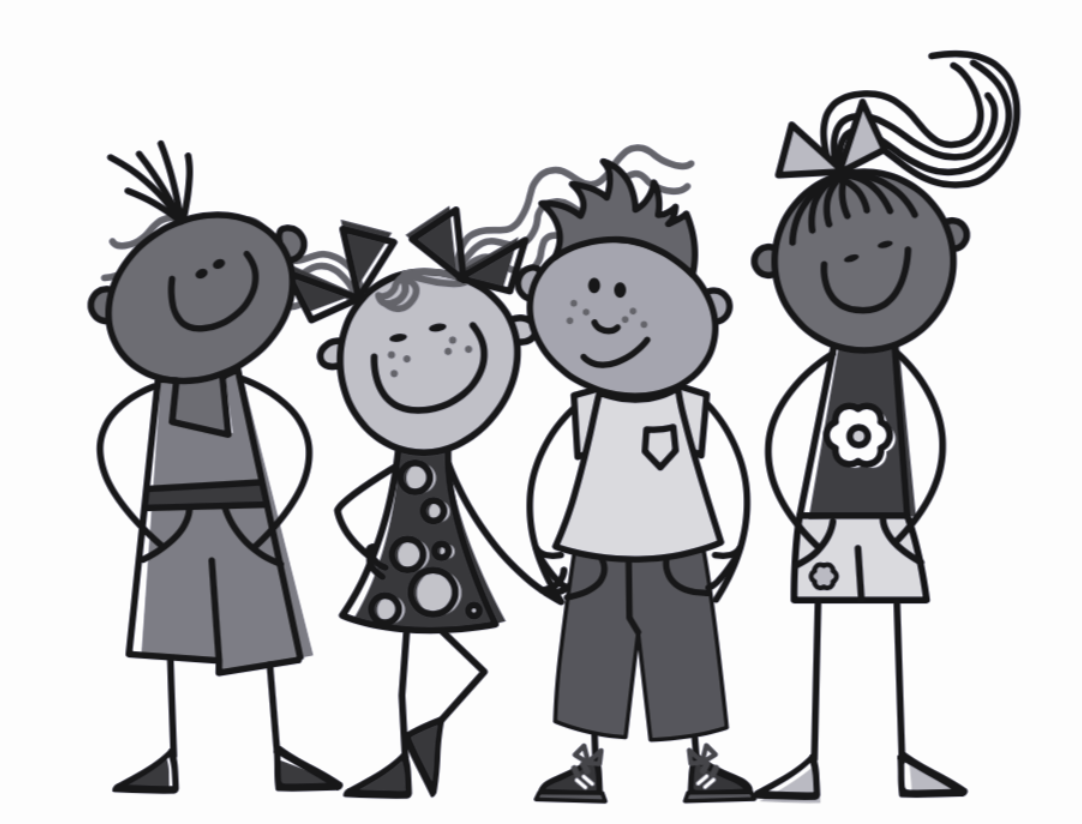 Je finis - I finish
Nous finissons - We finish
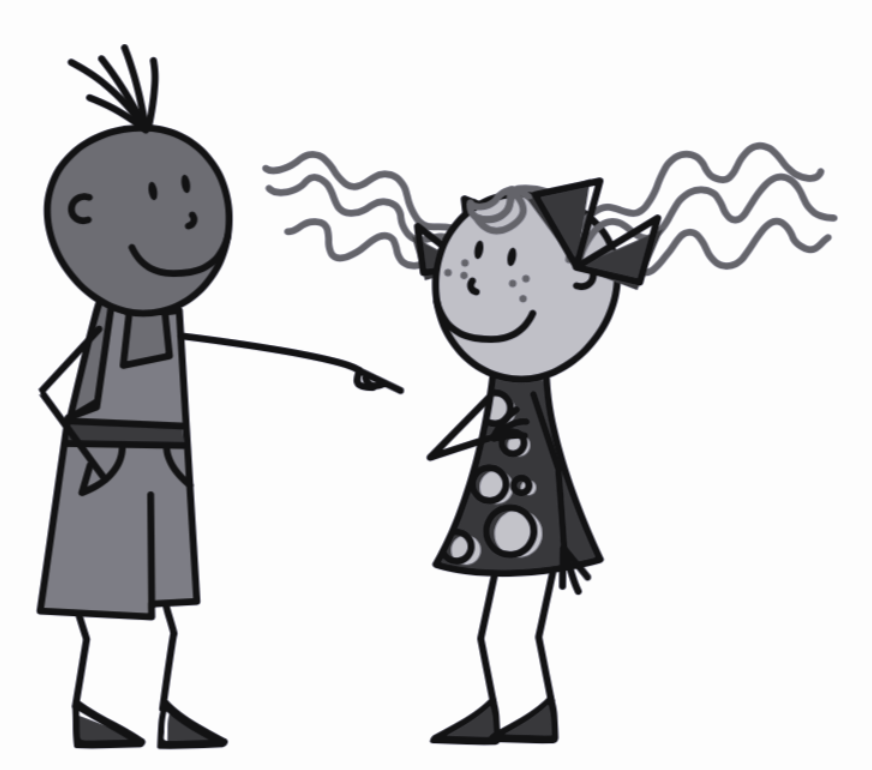 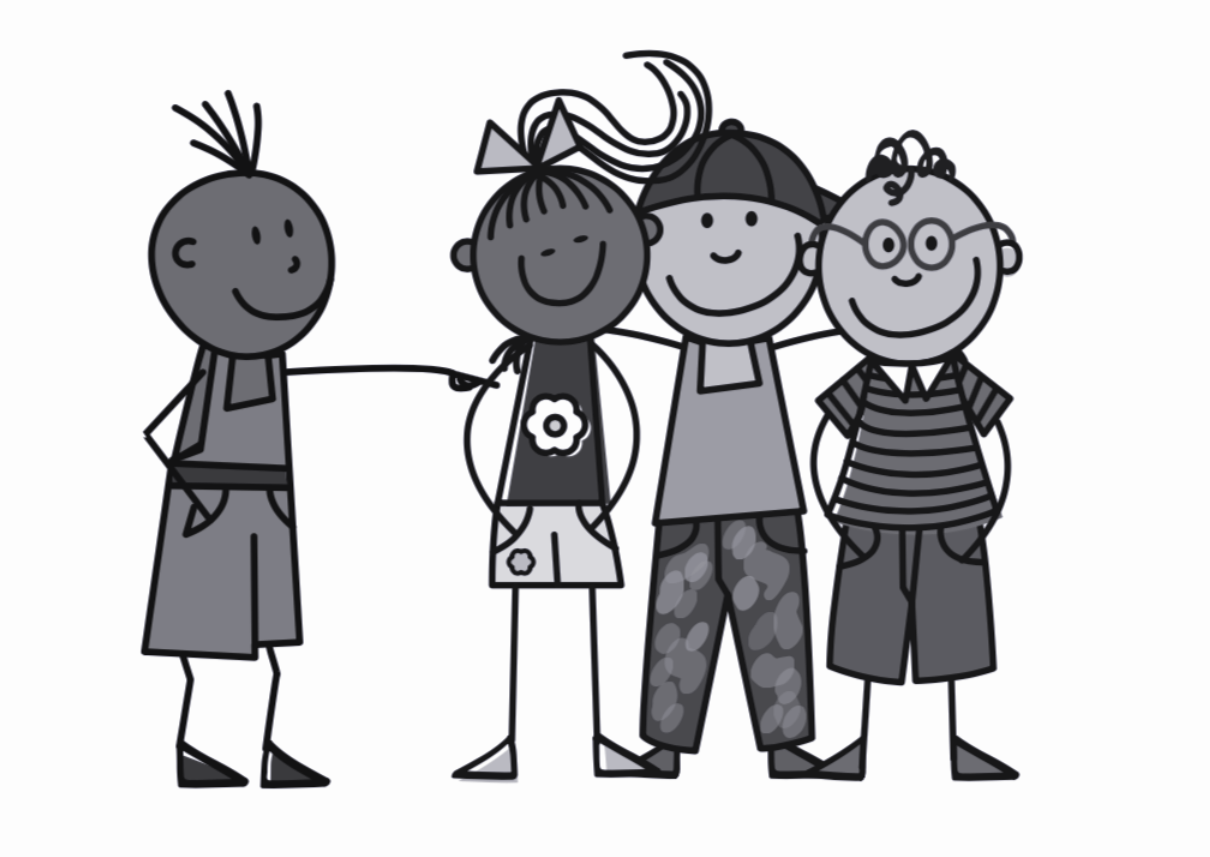 Vous finissez - You (pl) finish
Tu  finis - You finish
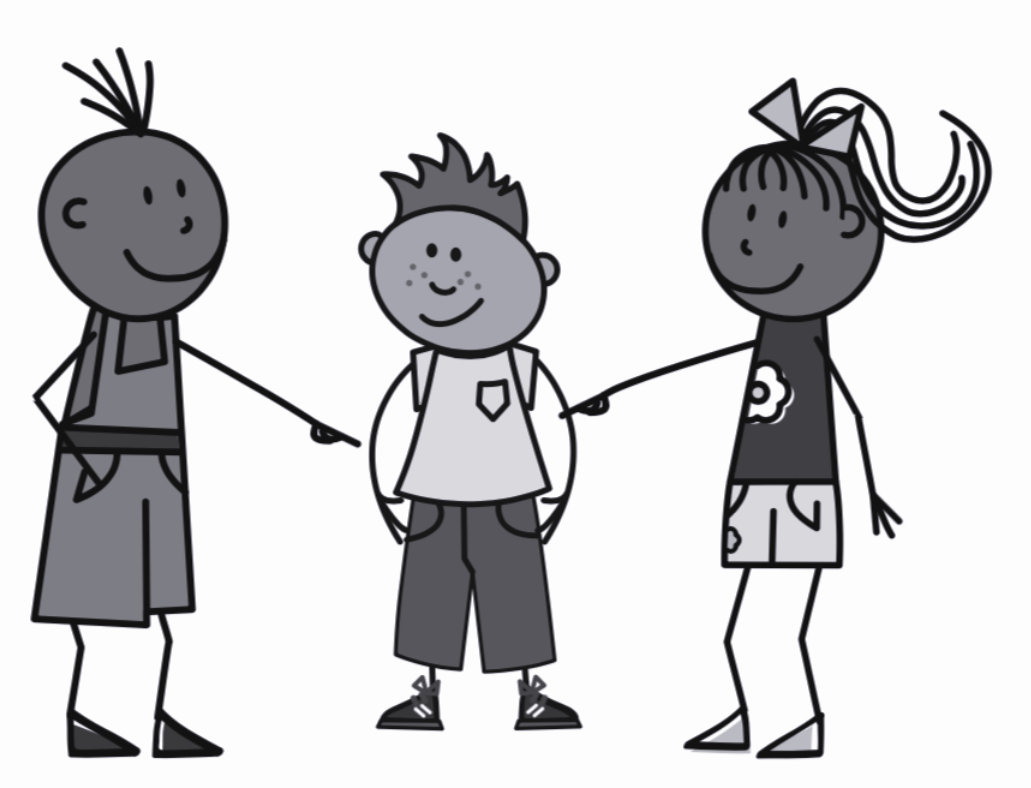 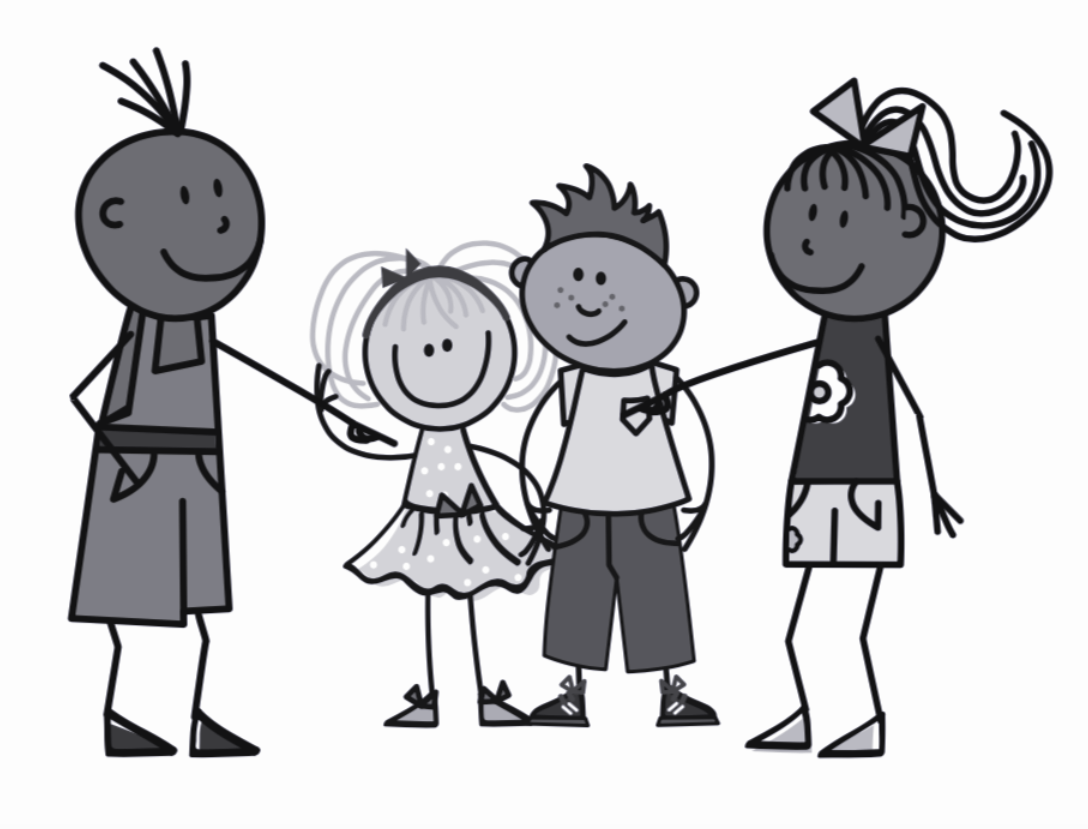 Il/Elle finit - He/she finishes
Ils/Elles finissent - They finish
finit
finit
finissent
finit
finissent
Other regular -IR Verbs include réussir, choisir & nourrir. Let’s take one as an example:
nourrir - To feed
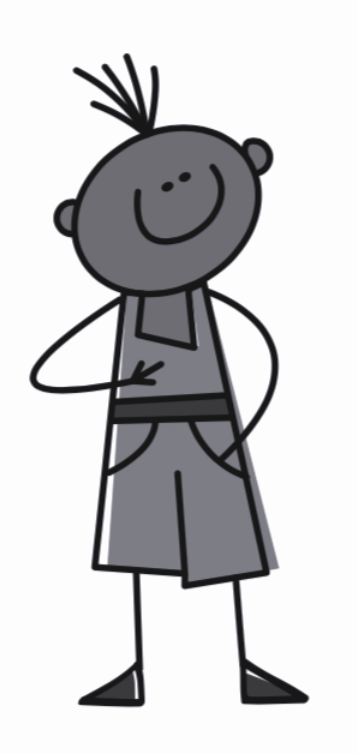 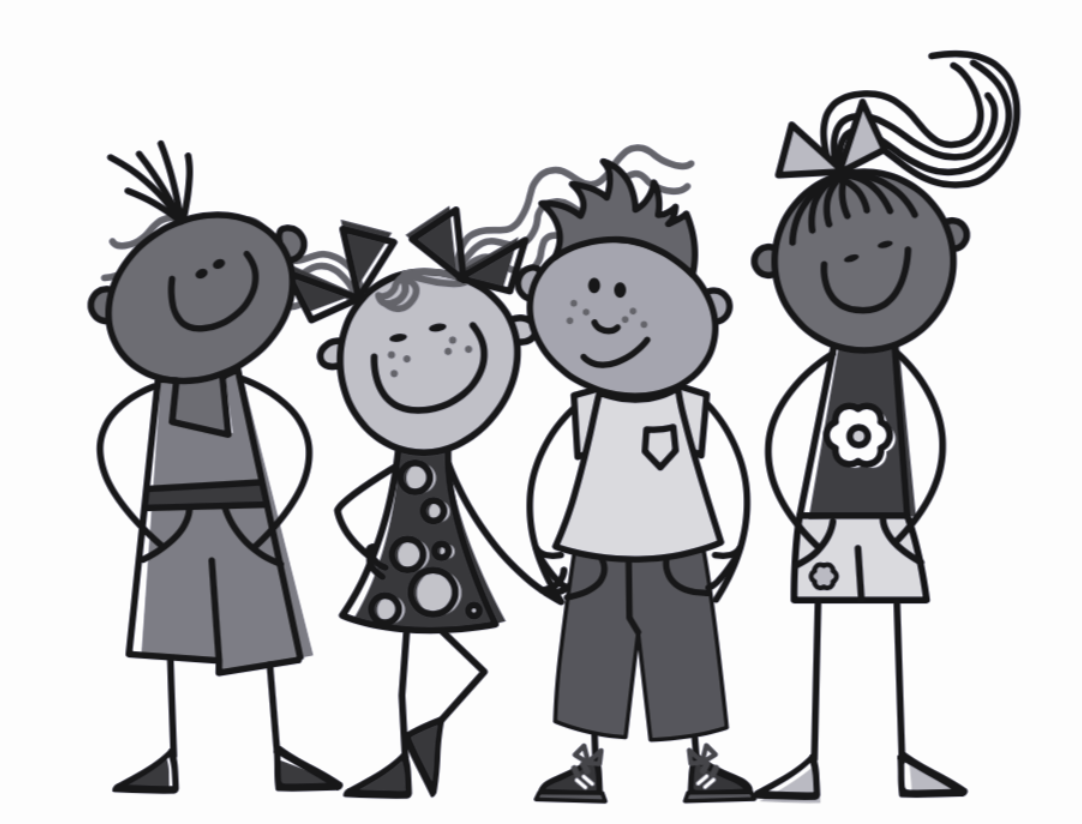 Je nourris - I feed
Nous nourrissons - We feed
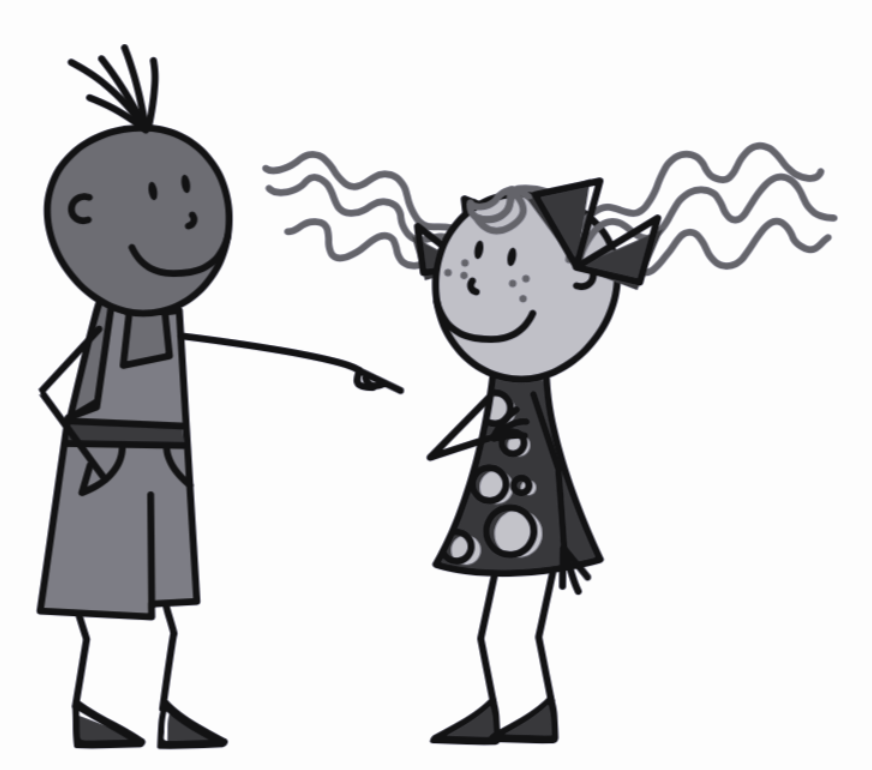 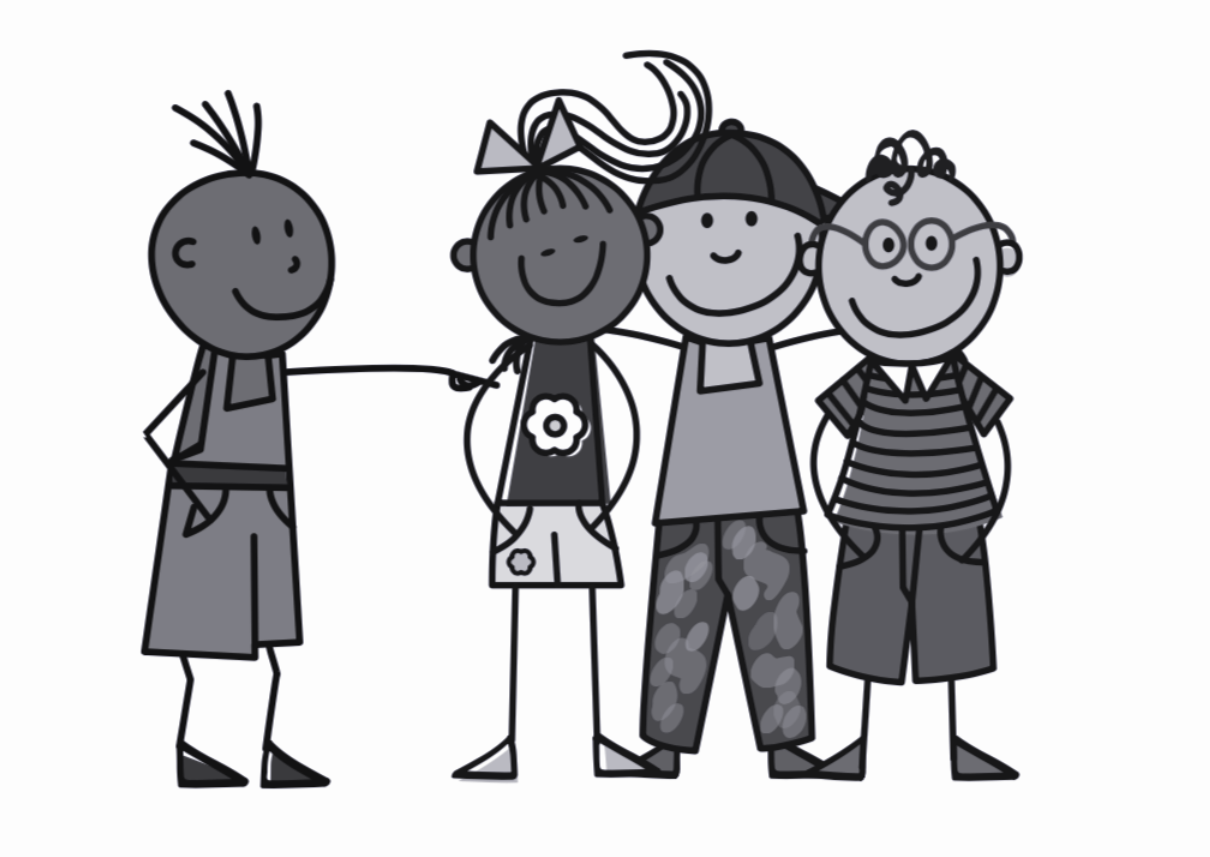 Vous nourrissez - You (pl) feed
Tu  nourris - You feed
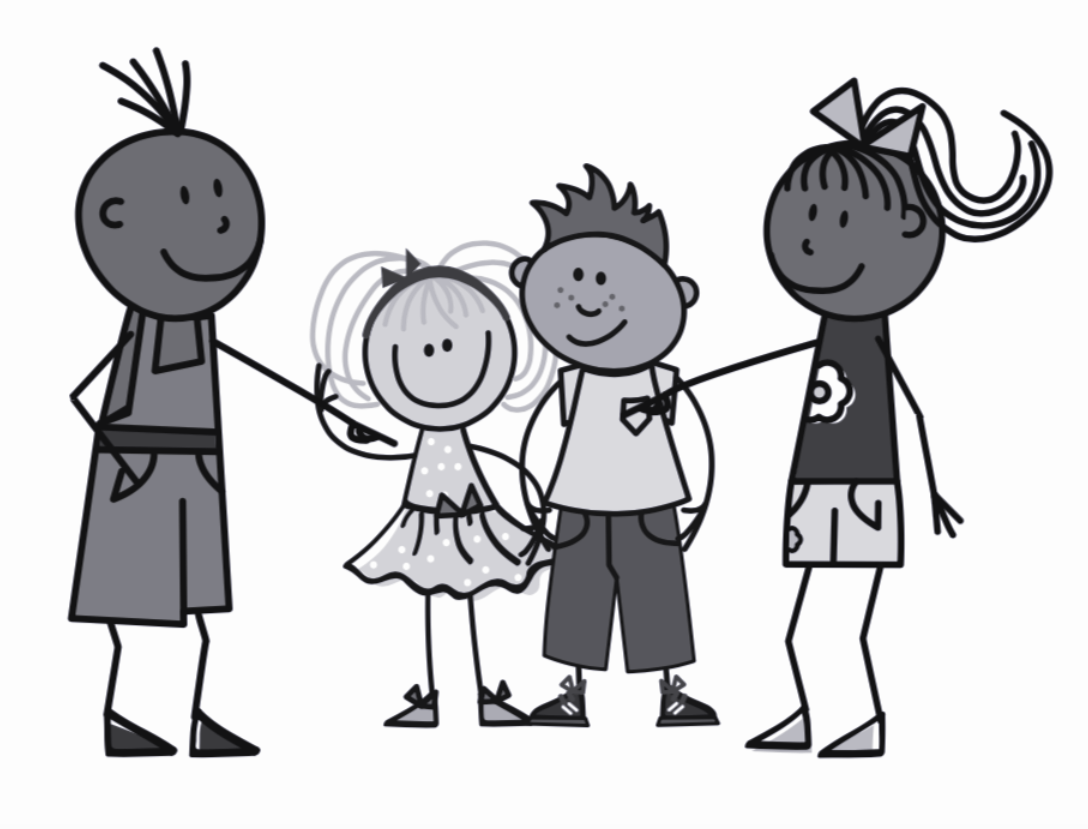 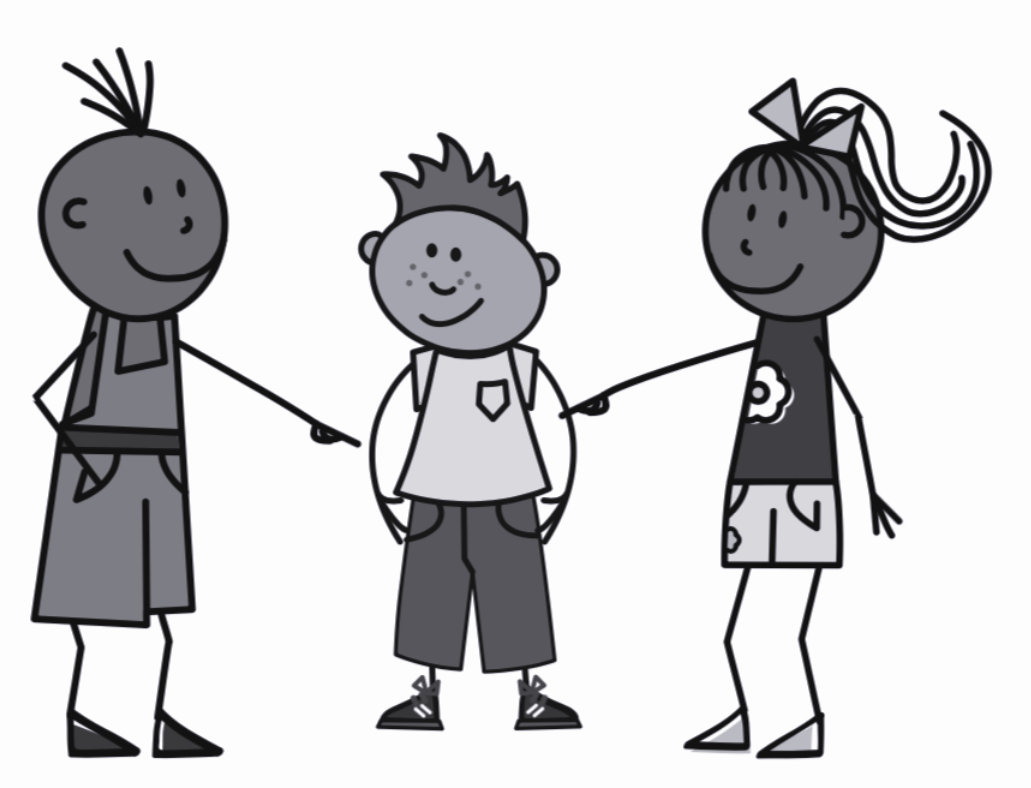 Il/Elle nourrit - He/she feeds
Ils/Elles nourrissent - They feed
Say what you do on a specific day vs as part of a daily routine (Part 1/2)
Je finis
Il nourrit
Je nourris le chat
Ils / Elles finissent
Nous remplissons